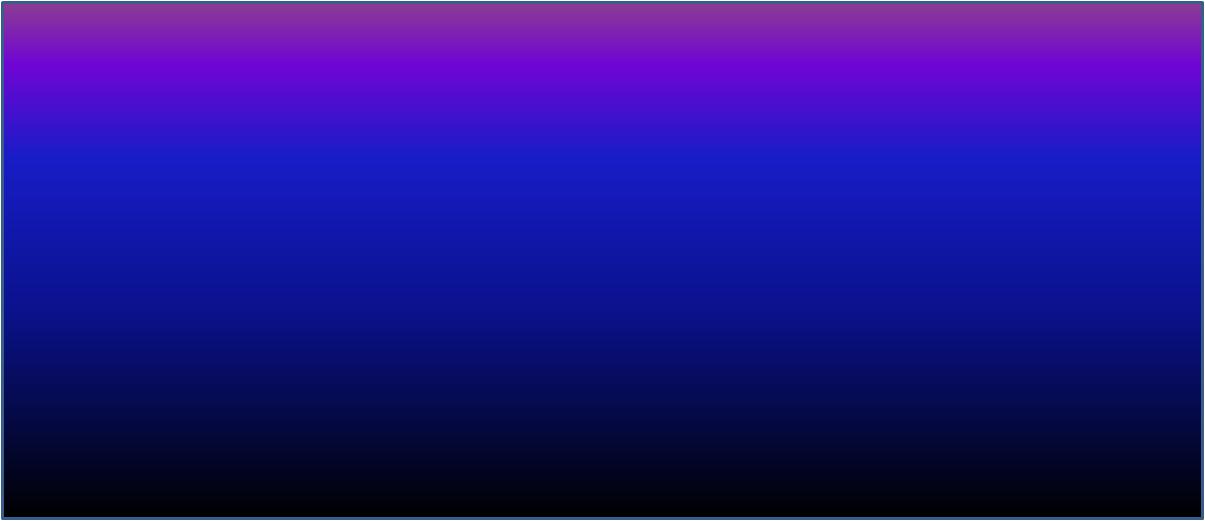 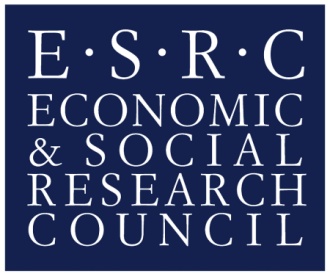 University of Greenwich Faculty of Education and HealthHigher Vocational Education Seminar One Friday 28 Feb 2014Devonport House, Greenwich, London, SE10 9JW
ESRC HIVE-PED 
Welcome and Background
Professor Jill Jameson
Debi Hayes
Professor of Education , University of Greenwich
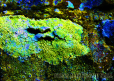 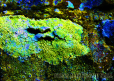 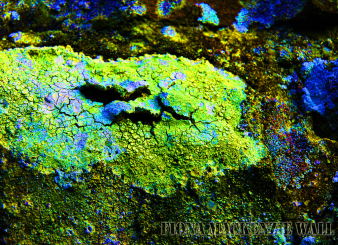 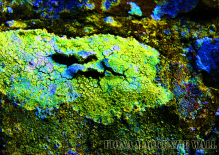 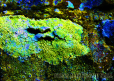 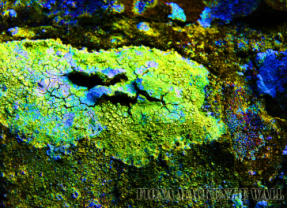 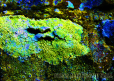 Director, Centre for Leadership and Enterprise
Professor of Education , University of Greenwich
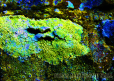 Seminar OneWelcome  and Background
Some contextual factors:* looming election, roles FE, HE, employers* challenges of ££ cuts, global competition* ‘training without jobs’/robbery issues * stratification of elites, social inequity* role of UK-Europe-international models* research of partners: see website
BUT exciting potential of new research, new partnerships

New understandings of higher vocational
key progression and employment issues: longitudinal tracking; data mining

Facilitators of and barriers to progression more identifiable: target removal of barriers

Increased potential for UK-wide and global provider-funder-employer partnerships
[Speaker Notes: 11:45-11.48]
Supporting progression
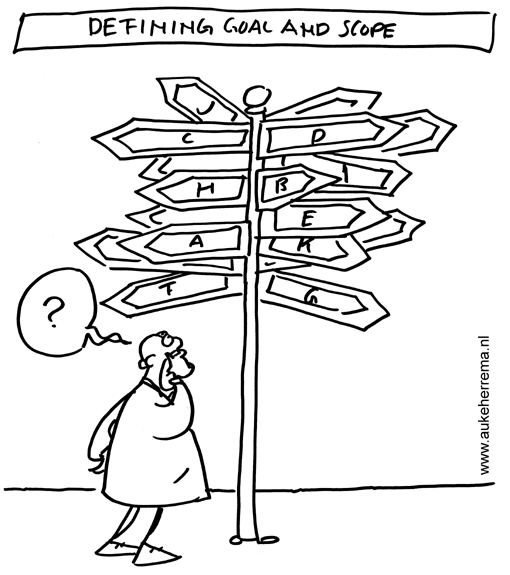 Strategic thinking/decision making on progression to HE/jobs

Tactical alignment of progression partners

Consider new partnership strategies

Make decisions/goals based on data

Allocate resources to achieve planned goals

Key alliances of progression partnerships
[Speaker Notes: 11:45-11.48]
Conclusion
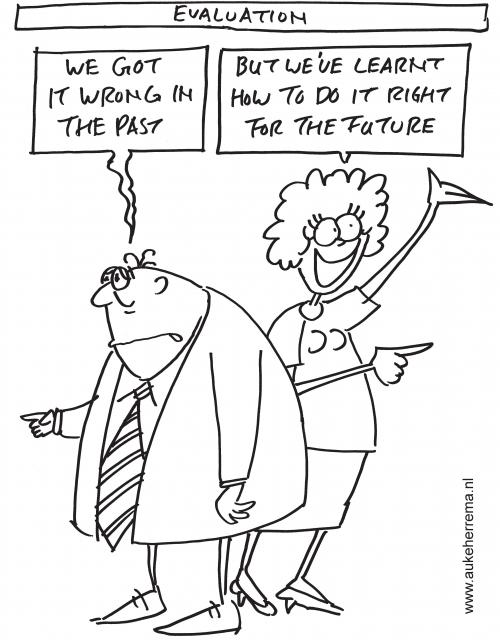 [Speaker Notes: 12.43]
Concluding Remarks - Evaluation

What strengths and opportunities identified re. 
Journeys to Higher Education? (e.g. Apprenticeships
re. social mobility; FE-HE progression over 5 years; 
BME groups in FE; % to FE and % to HEI unchanged)

Learn from data to take forward new strategy

Identify people, resources and tools needed

Deliver key messages for learners and the public
[Speaker Notes: 12.43 -12.45]
Recommendations
Further detailed interrogation of data
BIS reports key findings for FECs and HEIs
New partnerships for progression
Funds for further progression research
Enable expansion in learner opportunities
References

Joslin, H., and Smith, S. (2011). Apprentice Progression Tracking Research Project Report. London: University of Greenwich.

Joslin, H. and Smith, S. (2013). Progression of London College Level 3 Learners to HE. Linking London Research Report. 

Joslin, H., & Smith, S. (2013). The Progression of Apprentices into Higher Education. BIS.

King, G., Servais, M., Currie, M., Kertoy, M., Law, M., Rosenbaum, P., Specht, J., Willoughby, T., Forchuk, C., & Chalmers, H. (2003). The Community Impacts of Research Oriented Partnerships (The CIROP Measure). Accessed 17 Oct 2011: www.impactmeasure.org
Jameson, J. (2008) Leadership: Professional communities of leadership practice in post-compulsory education, Stirling University: ESCalate: Discussions in Education Series: HE Subject Centre for Education.  

Jameson, J. and Hillier, Y. (2003) Researching Post-compulsory Education.   Research Methods Series. London: Continuum. 

Evans, K. Schoon I and Weale M. (2013) 'Can Lifelong Learning Reshape Life Chances?' British Journal of Educational Studies. 61, 2.

Francis, B. (2012). Identities and Practices of High Achieving Pupils. London: Continuum. 

Fuller, A., & Unwin, L. (2012) Banging on the Door of the University: The Complexities of Progression from Apprenticeship and other Vocational Programmes in England. SKOPE Monograph No. 14 LLAKES Centre, Institute of Education and the University of Southampton